マックス　カール　エルンスト
　ルートヴィヒ　プランク
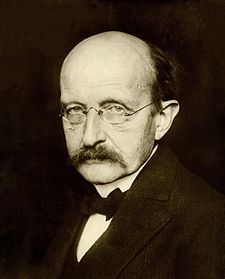 Max Karl Ernst 
Ludwig Planck
２学年 化学基礎  授業資料 No.32  ≪希ガス≫
教科書 P ４９ （希ガス、原子番号と電子配置）
(1858-1947)
２年（　）組（　　）席　名前（　　　　　　　　　　　　）
ドイツの物理学者
量子論の創始者
■今日の流れ
①：ほとんどの原子は、単独では存在出来ないことを知る。
②：単独で存在する原子は、希ガスとして分類されていることを知る。
③：価電子とは、化学反応に関わる電子であることを理解する。
■ 原子の安定性
※１．
（例）
O2 （　　　　原子が　　　コ　くっつく）
H2 （　　　　原子が　　　コ　くっつく）
O3 [物質名：　　　　　　]（　　　　原子が　　　コ　くっつく）
同素体
H2O[物質名：　　　　　]（水素原子が　　　コ、酸素原子　　　コ　くっつく）
※２．電子殻が（　　　　　）もしくは、（　　　　　）電子が入っていると安定な状態になる。
⇒単独（１個）[　　　　　　　　　　　　　　　　]で存在出来る。
■ 単原子分子として存在する原子
2He（　　　　　　　）、10Ne（　　　　　　　）、18Ar（　　　　　　）、
　36Kr（　　　　　 　）、54Xe（　　　　　　）、86Rn（　　　　　　）
このグループの原子を（　　　　　　　　　）という。
▼表２（教科書Ｐ４９）　希ガスの電子配置
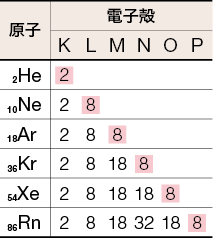 価電子
※希ガスの最も外側の電子殻の電子数は、
（Ａ．　　　　）ではないが、価電子の数は、
（Ｂ．　　　　　）とする。
最外殻電子
※価電子とは、（　　　　　　　　　　　　　　　　　）
電子のことである。
⇒
小テストは、
ここに貼り付け
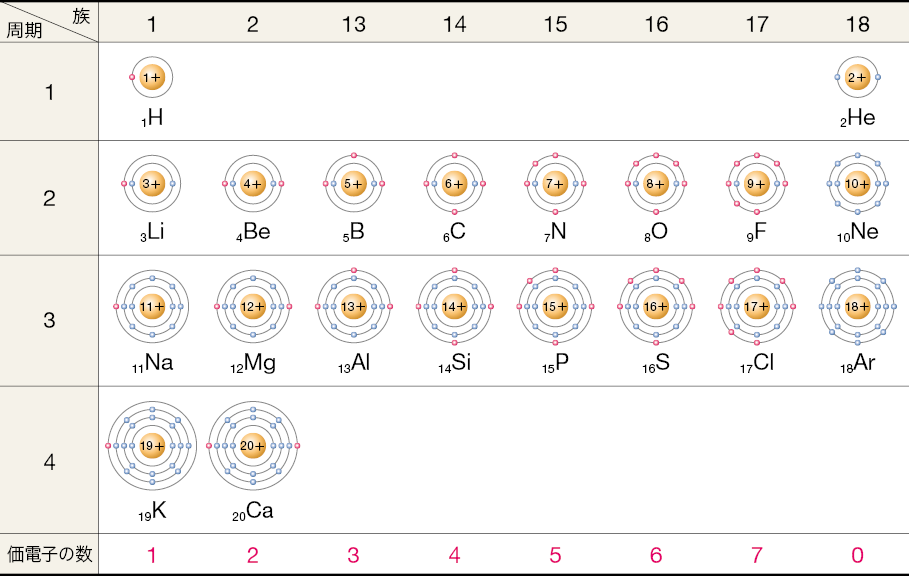 印
評価
課題：電子配置の記号を参考にして、
それぞれの原子の電子配置図を作図せよ。
※授業の最後に小テストを行います！！